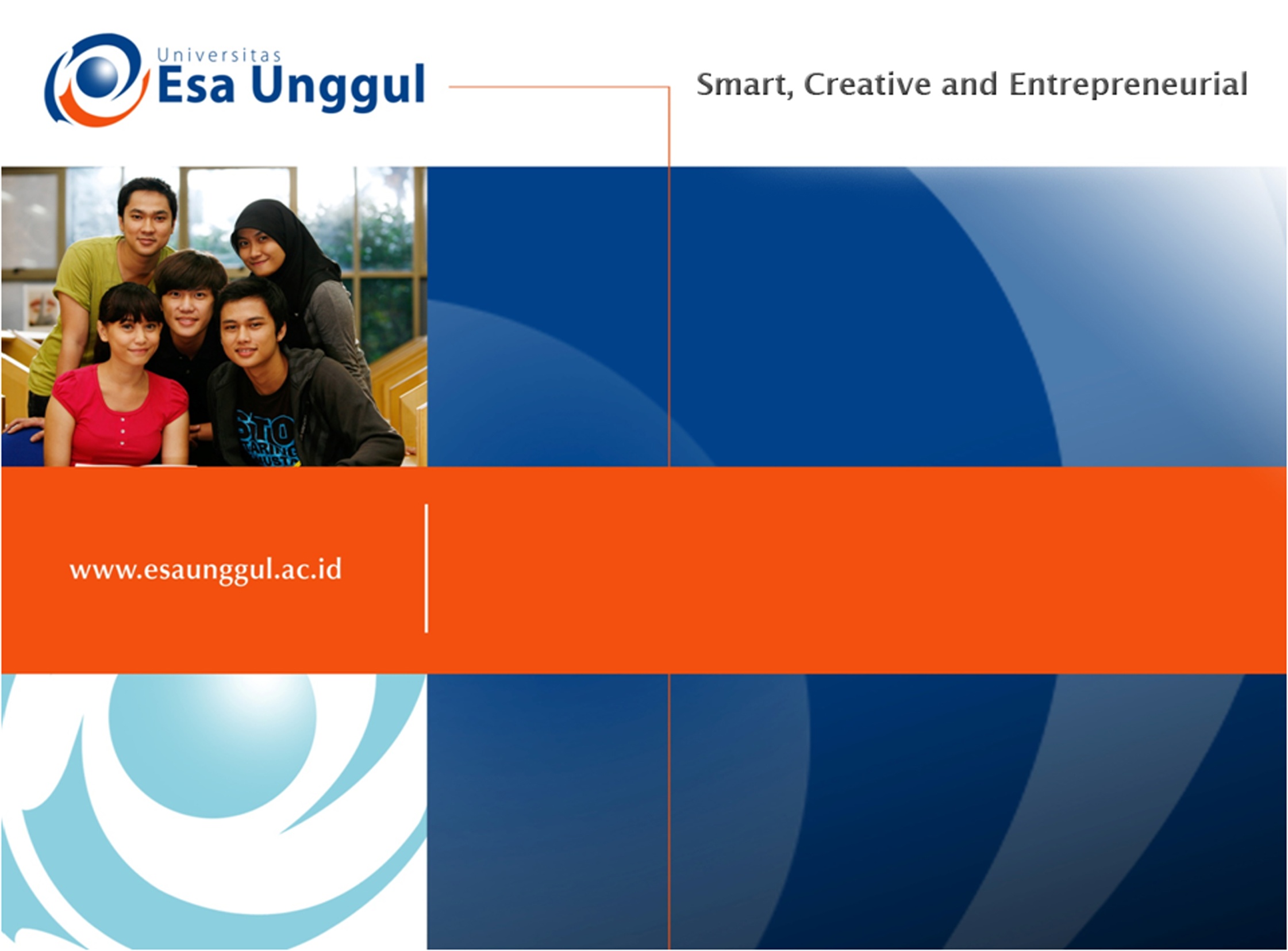 CROSS AND MULTICULTURAL UNDERSTANDING
SESSION 5
RIKA MUTIARA, S.Pd., M.Hum.
PENDIDIKAN BAHASA INGGRIS, FKIP
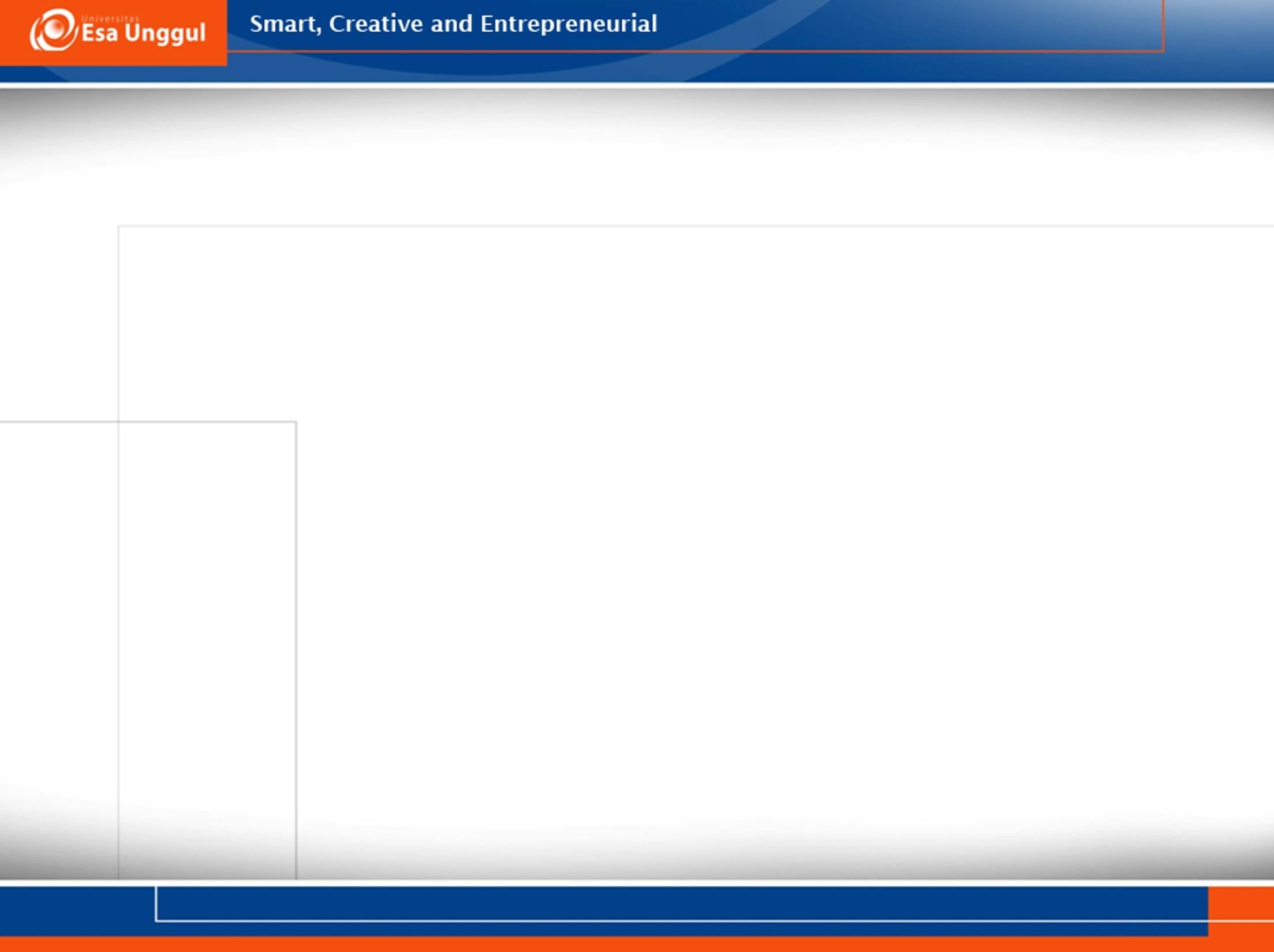 Learning outcome
Students are able to explain cultural sensitivity.
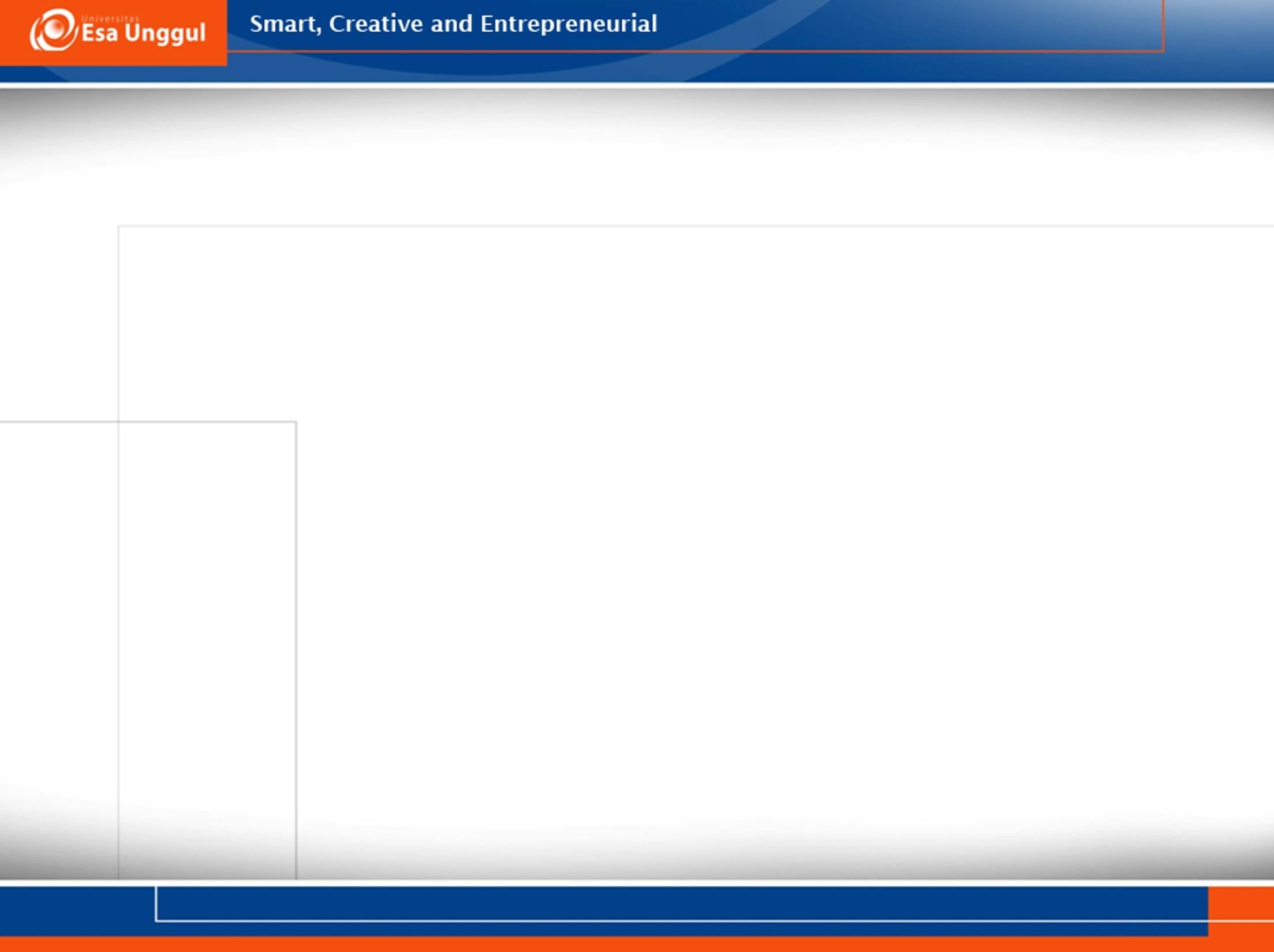 Intercultural competence
Intercultural  competence consists of intercultural sensitivity, intercultural training, intercultural learning, intercultural literacy, and intercultural understanding.
The ability to effectively and appropriately interact in an intercultural situation and context (Perry and Southwell, 2011).
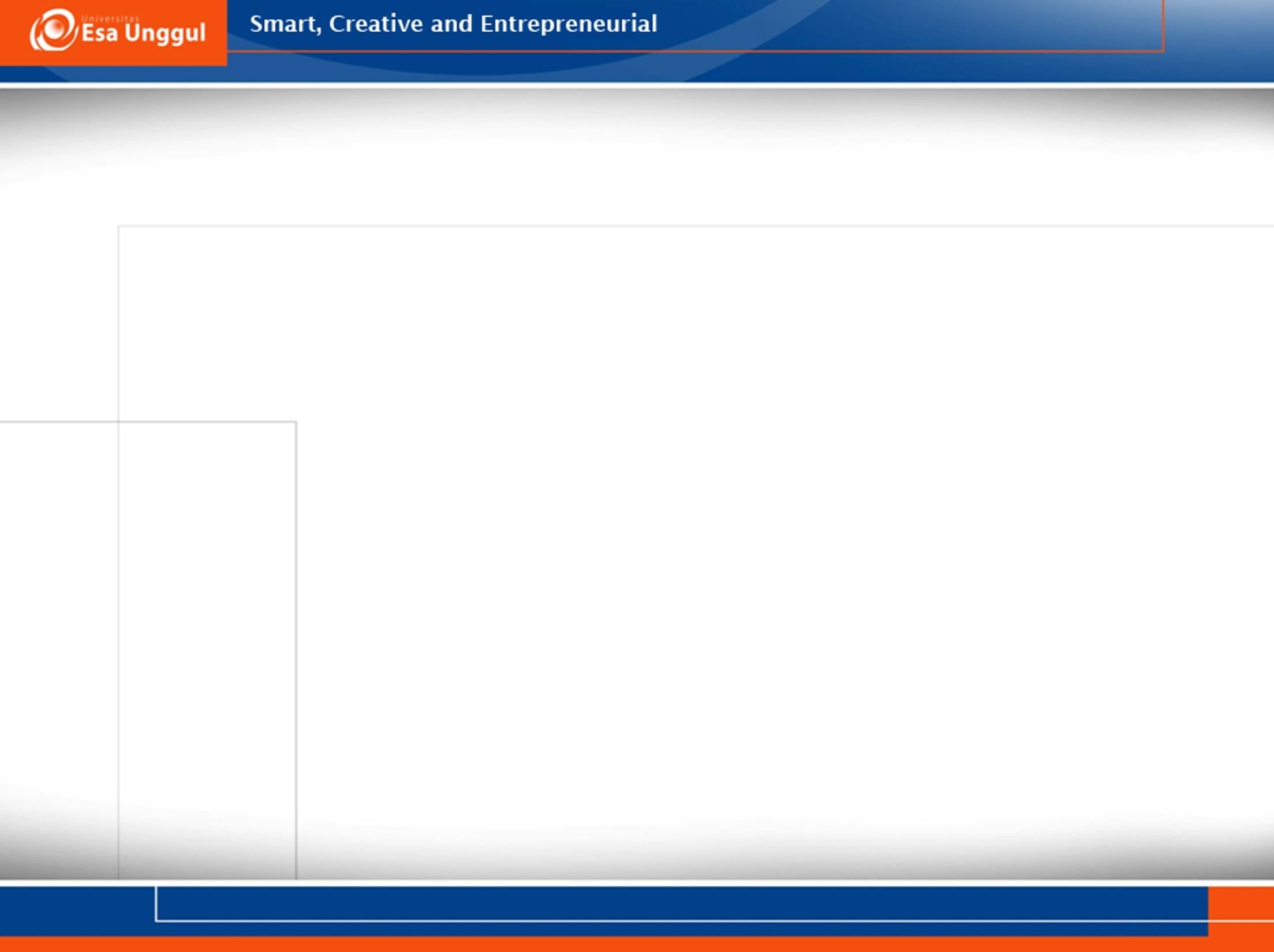 Intercultural sensitivity
Intercultural sensitivity is “a person’s response to intercultural difference”(Straffon, 2003).
Intercultural sensitivity is “the experience of cultural difference, an experience that is dependent on the way a person constructs that difference”(Bennett, 1993). 
Intercultural sensitivity is one’s active desire to understand, appreciate and accept differences among cultures.
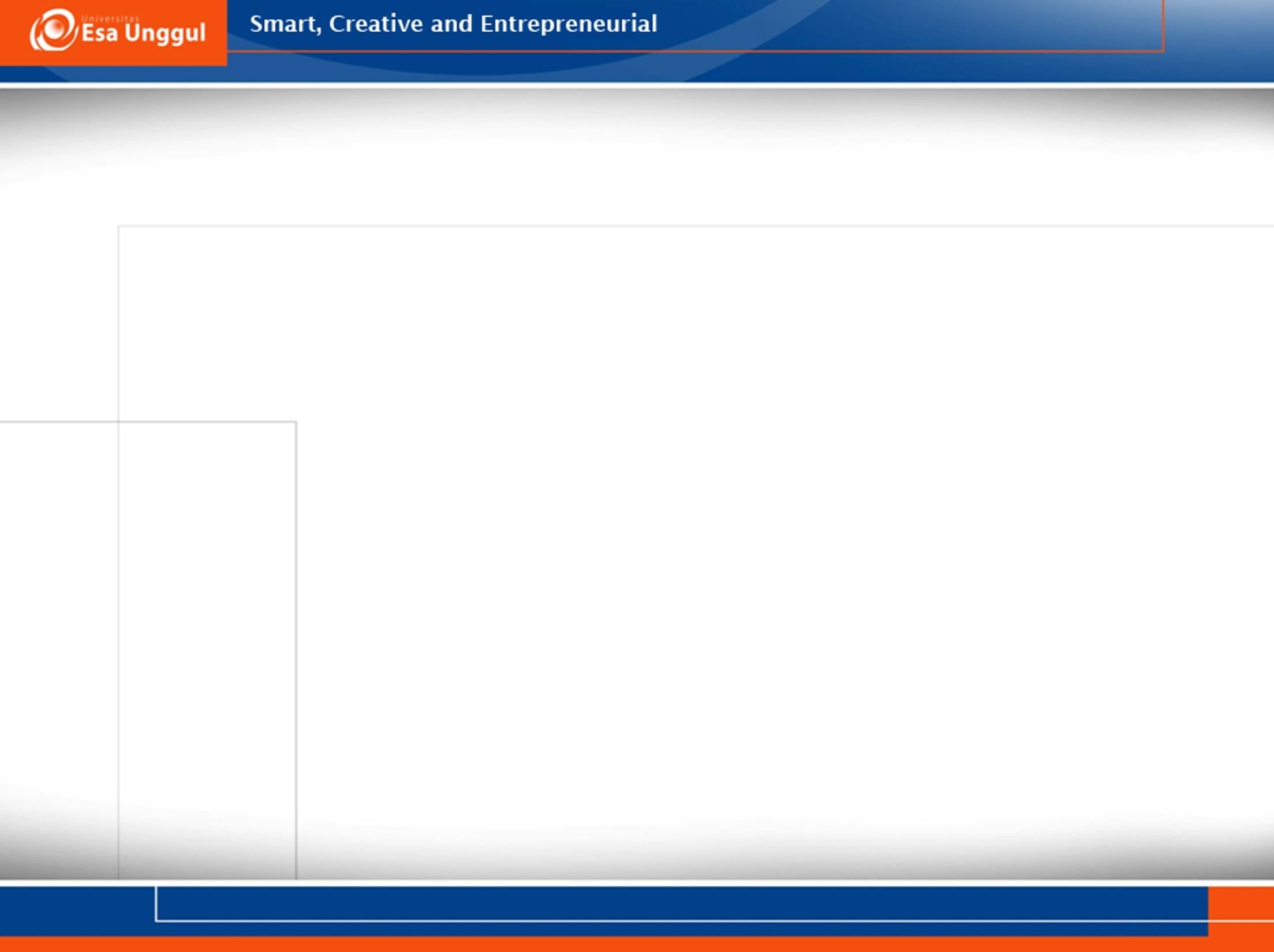 Bennett’s Developmental Model of Intercultural Sensitivity (DMIS)
Denial: This stage is one of lack of interest in cultural differences so much so that cultural differences are not even recognized.	
Defense: People at this stage recognize cultural differences but react negatively to them. They expect conformity to their own cultural norms or worldview and tend to avoid “the other”.
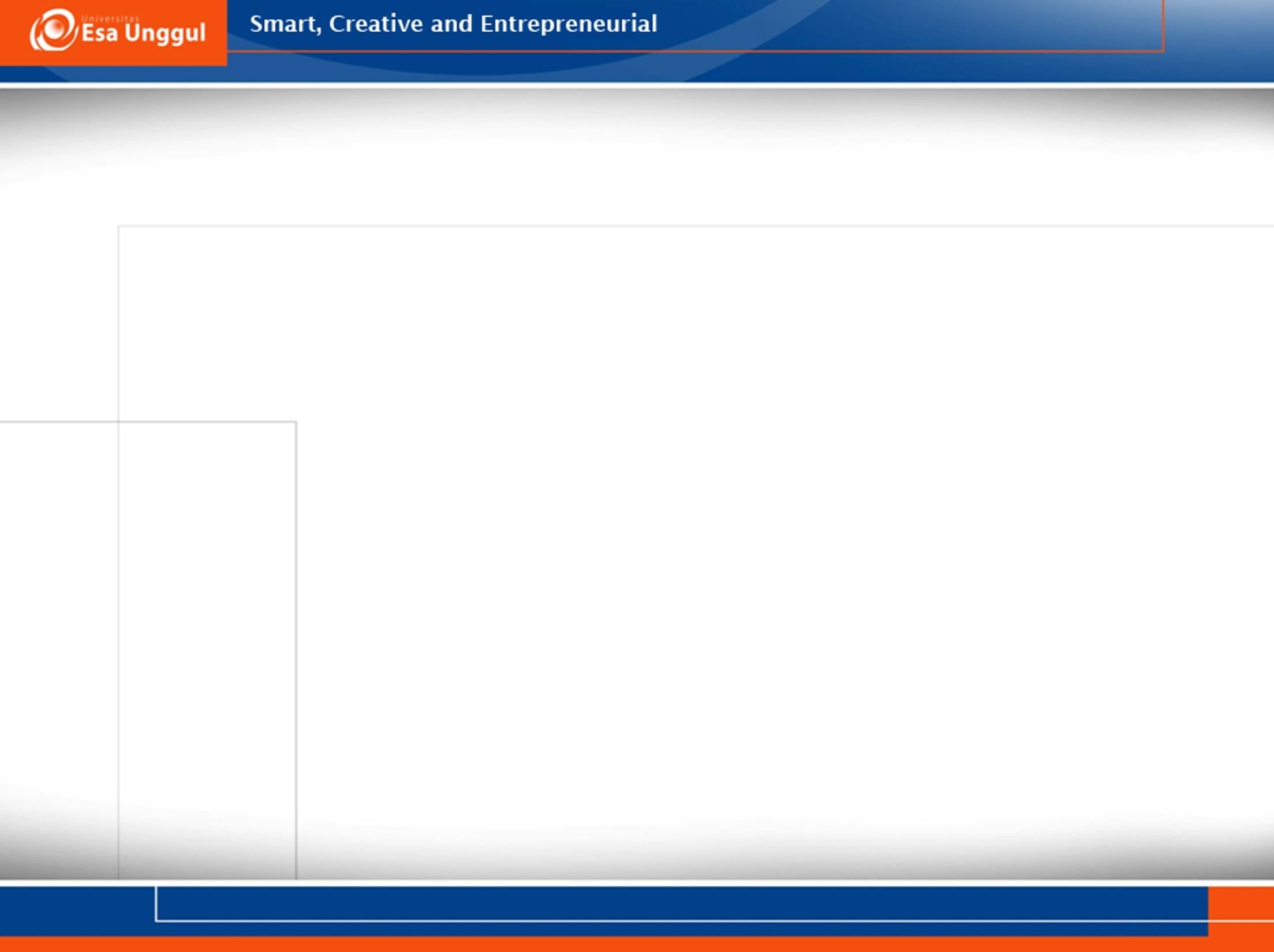 Bennett’s Developmental Model of Intercultural Sensitivity (DMIS)
Minimalization: One can appreciate cultural differences but still tend to see their culture as superior and thus confine contact with “the other”to a minimum.
Acceptance: Recognition of all cultures and that all cultures are valid, yet not yet equal.	
Adaptation: Ability to adapt to intercultural contexts while still maintaining one’s owncultural roots.
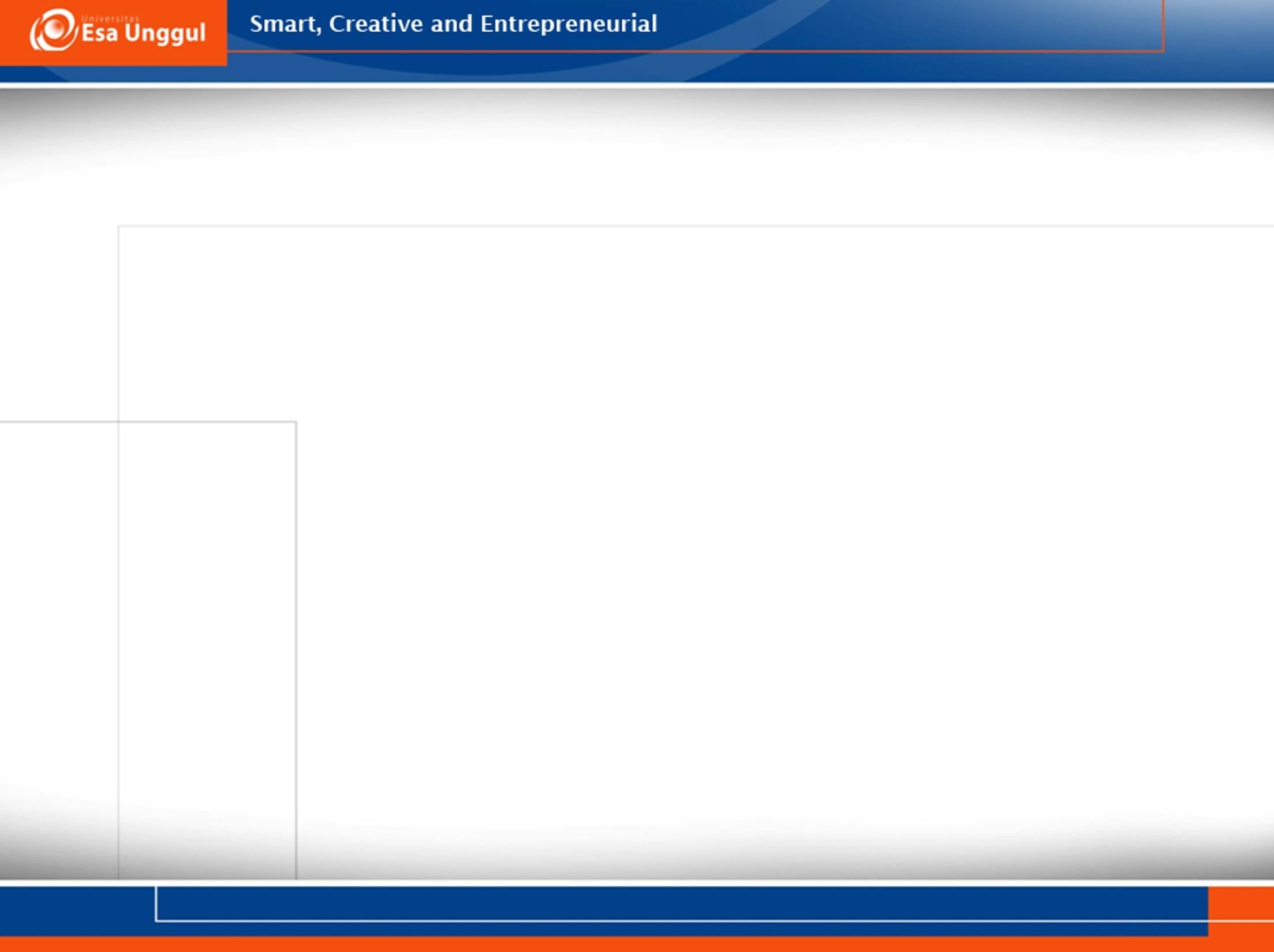 Bennett’s Developmental Model of Intercultural Sensitivity (DMIS)
Integration: Ultimate level of “ethnorelativism”where one can recognize that his or her ownculture is one of many equally-valued cultures.People at this stage can function on multiple planes of cultures in that they can interact effectively and collaborate with other cultures.
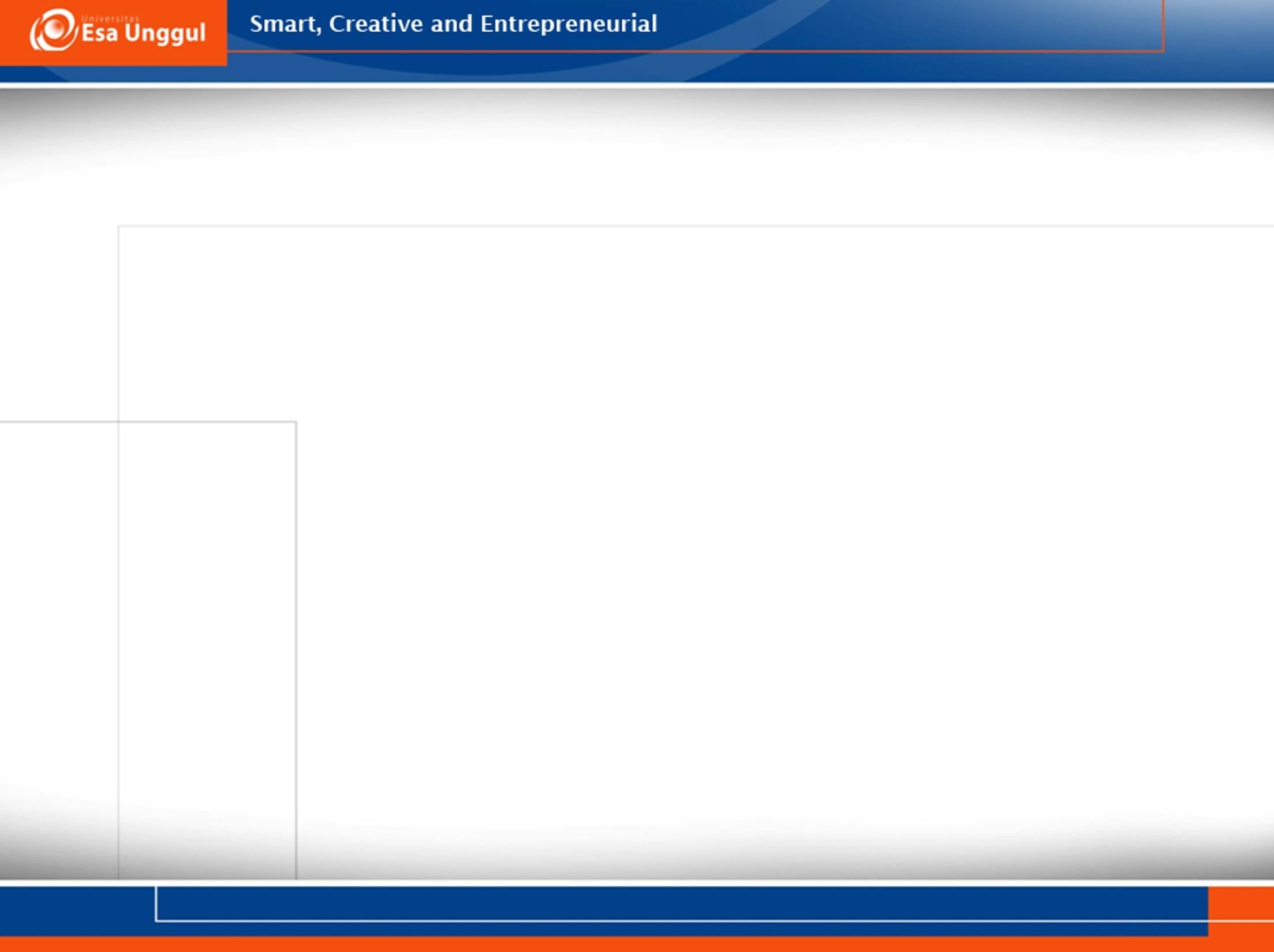 Intercultural sensitivity
Intercultural sensitivity is necessary first before intercultural competence can be attained.
They argue that individual differences mean some stages can be skipped and people often spend longer amounts of time in each stage and can even move backwards along this continuum (Perry & Southwell, 2011).
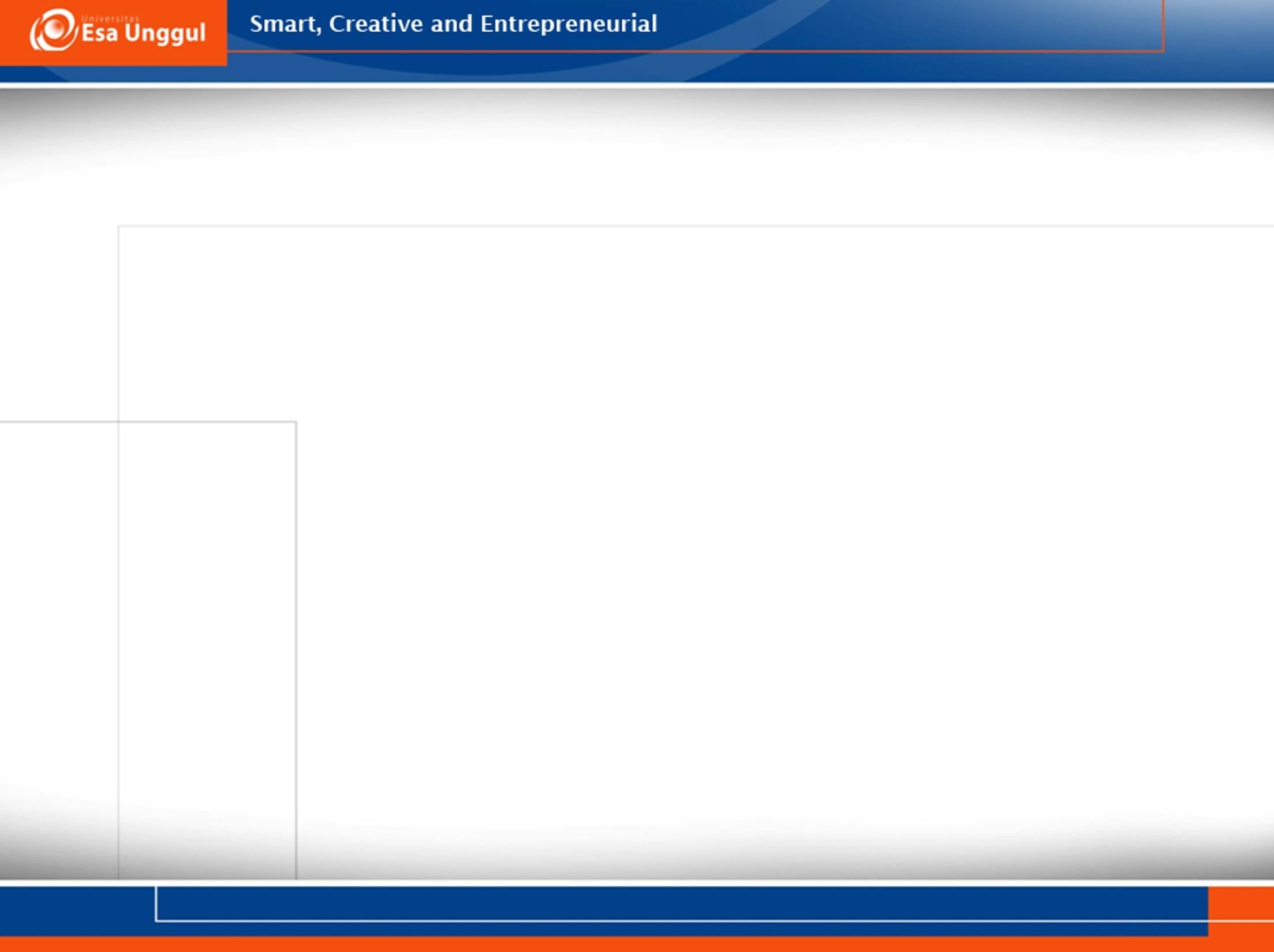 Intercultural competence
Generally, it can be defined as theability to interact, work, study, teach and live with cultures that we consider being different from our own (Guilherme, 2004). 
Muller-Jacquier (2004) goes further into the linguistic proprieties of intercultural competence defining it as “how people handle difference in linguistic behavior and its various effects; the analysis of results in descriptions of culturally specific ways of expressing and interpreting the situated linguistic action of the co-participants”(p. 24).
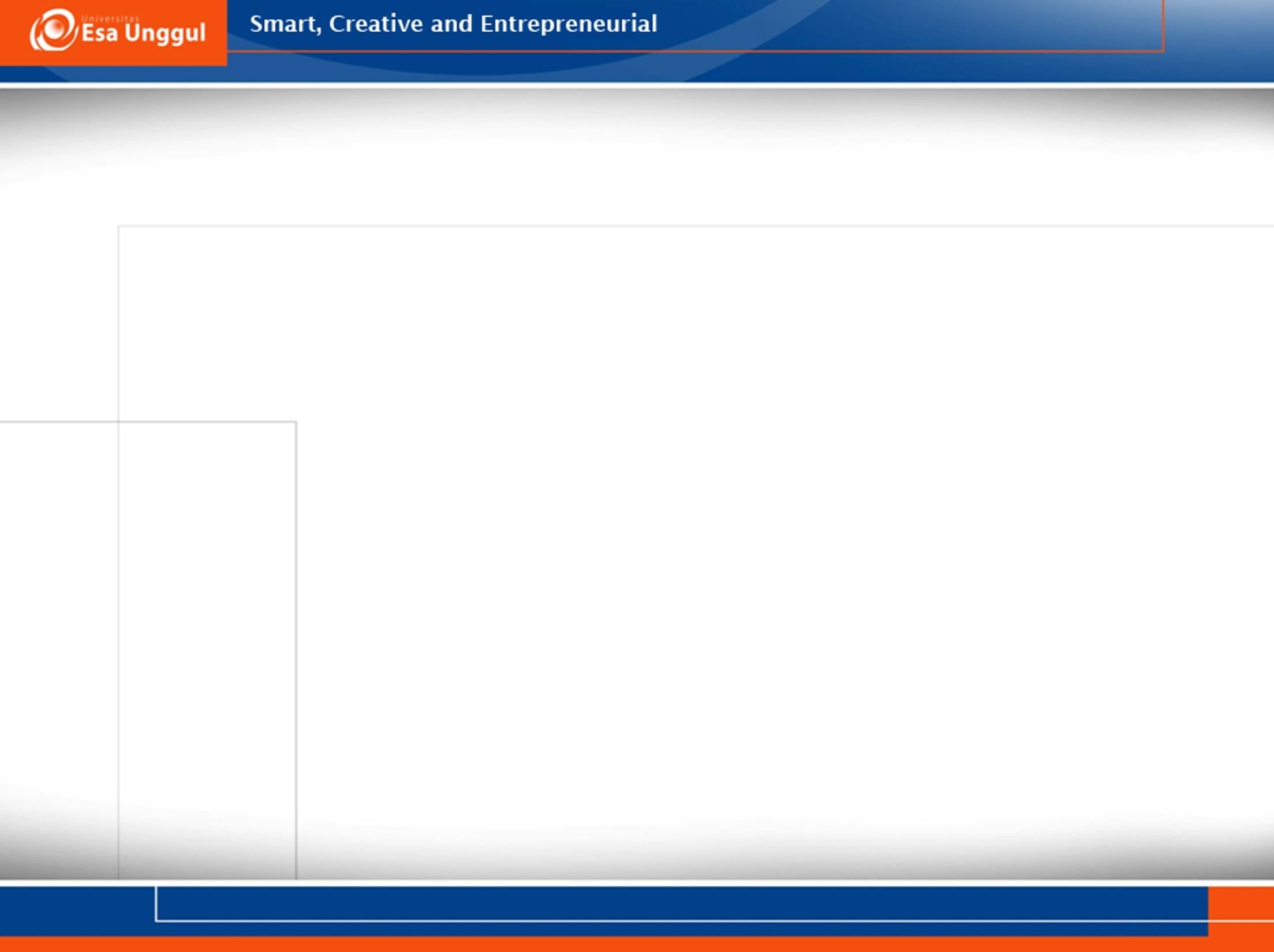 Intercultural intelligence
Knowledgeworkx (2013) describes this as a skill which includes collaboration when facing intercultural conflict. This collaboration is what they refer to as the 3rd
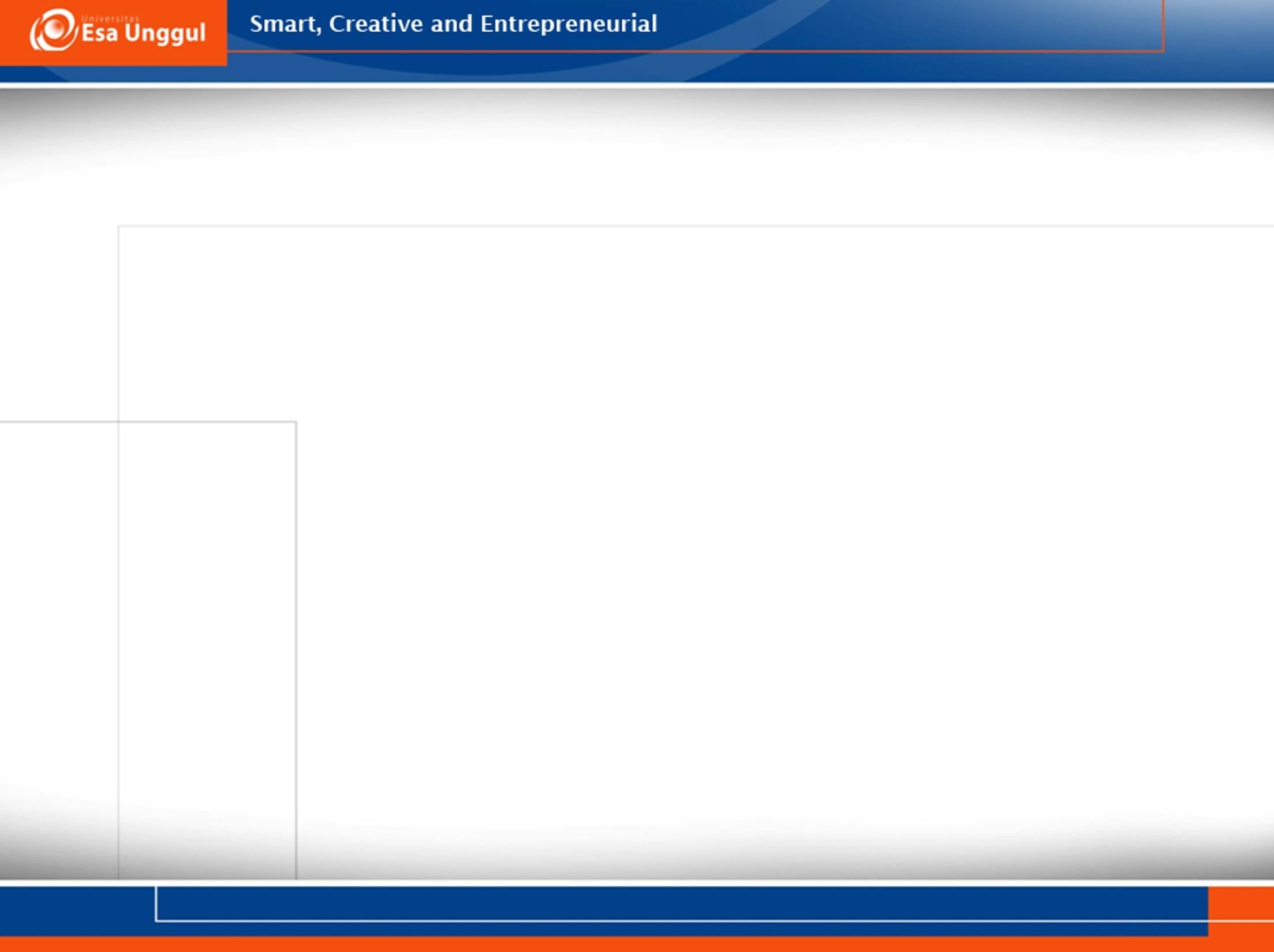 References
Bennett, M. (1993). Toward ethnoreltivism: A developmental model of intercultural sensitivity. International Journal of Developemnt in Higher Education, 51-60.
Byram, M. (2009). The Intercultural Speaker and the Pedagogy of Foreign Language Education. In D. Deardorff(Ed.), The Sage Handbook of Intercultural Competence(pp. 321-332). Thousand Oaks: Sage Publications.
Guilherme, M. (2004). English as a global language and education for cosmopolitain citizenship. In A. Osler, & H.Starkey(Eds.), Citizenship and Language Learning(pp. 25-42). Stoke-on-Trent: Trentham Books.
Knowledgeworkx Inc. (2013). Cultural Mapping & Navigation.Dubai, UAE: Wiley Publishing.
Perry, L. B., & Southwell, L. (2011). Developing intercultural understanding and skills: Models and approaches. Intercultural Education, 453-466.https://doi.org/10.1080/14675986.2011.644948
Straffon, D. (2003). Assessing the intercultural sensitivity of high school students attending an international school. International Journal of Intercultural Relations, 487-501.https://doi.org/10.1016/S0147-1767(03)00035-X